Atividade PHetsobre Potencial Elétrico utilizando o OA “Charges and Fields (HTML5)”
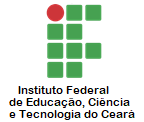 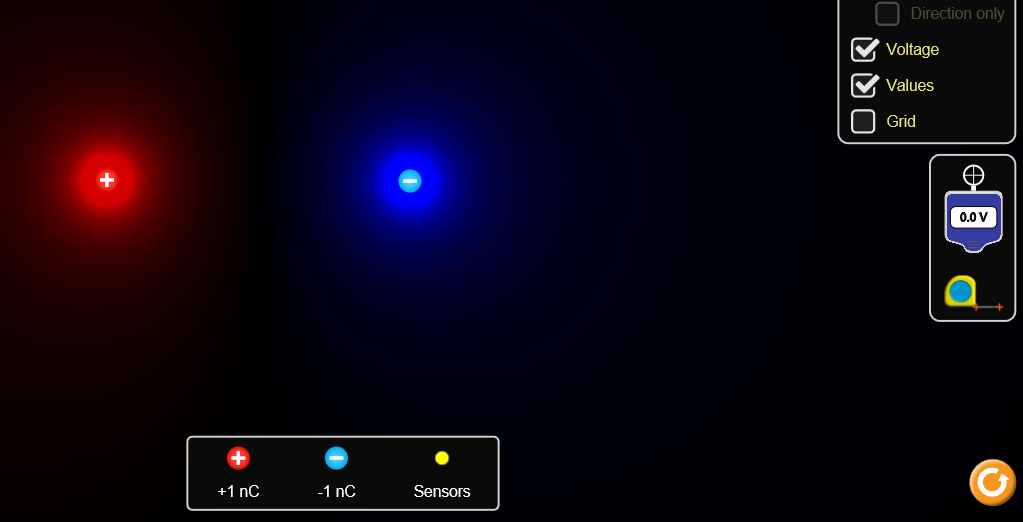 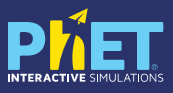 Disponível em: https://phet.colorado.edu/sims/html/charges-and-fields/latest/charges-and-fields_en.html
Carga Elétrica
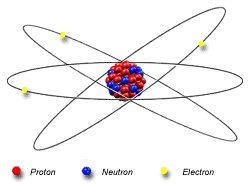 Potencial Elétrico (V)Diferença de potencial (U)
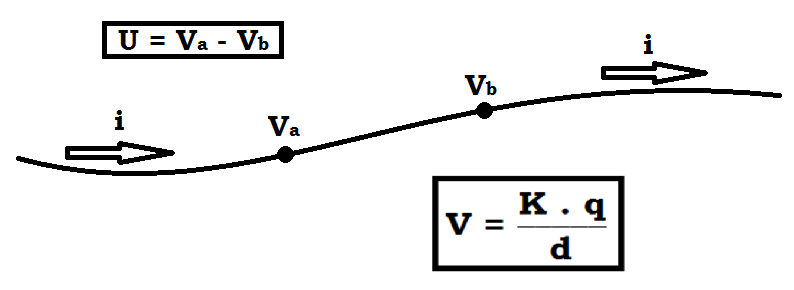 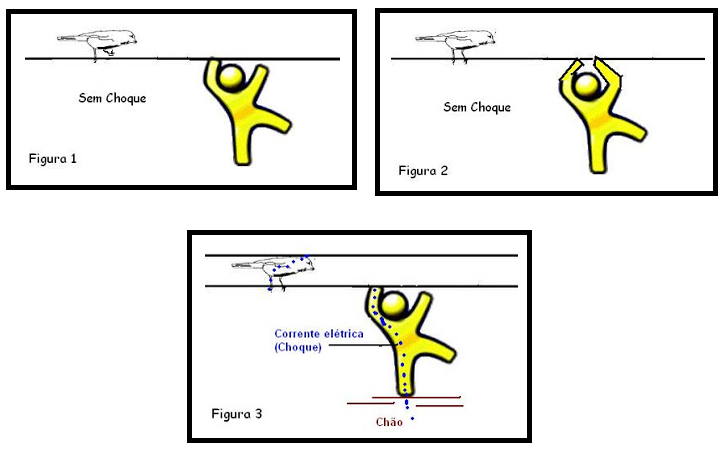 Questão 1
Na imagem abaixo podemos observar, no OA “Charges and Fields (HTML5)”, uma carga elétrica de 2nC e um medidor de potencial elétrico. O que acontecerá com o potencial (em Volt) se movermos o medidor de potencial no sentido da seta amarela? Explique.
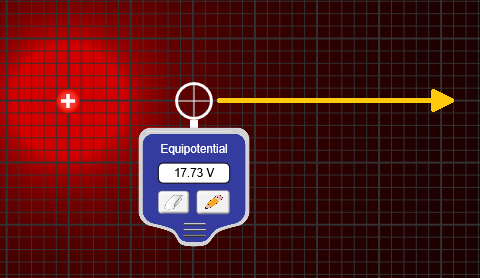 Questão 2
A imagem abaixo mostra duas cargas, em módulo, de 1nC. Por que o medidor de potencial marca zero volt? Explique.
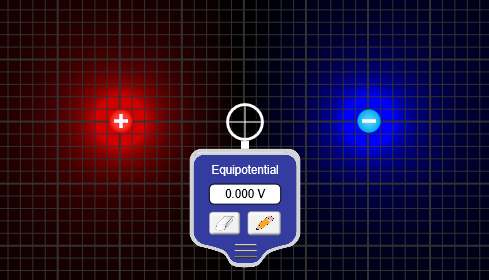 Questão 3
Cada imagem abaixo contem uma linha verde que representa pontos de mesmo potencial que distam da carga negativa. Por que na imagem da esquerda a linha é uma circunferência e na imagem da direita não? Explique.
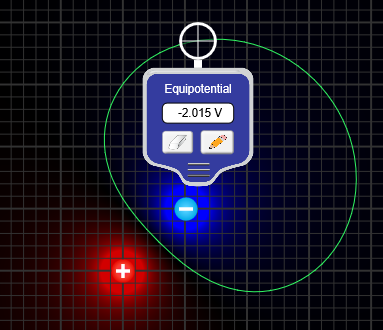 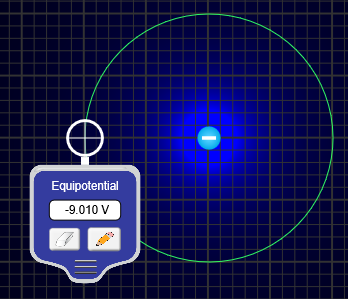 Questão 4
Na imagem abaixo temos uma carga de 3nC e um medidor de potencial elétrico posicionado a X metros da carga. Sabendo que o medidor marca 8,1V, qual o valor de X? Explique com cálculos.
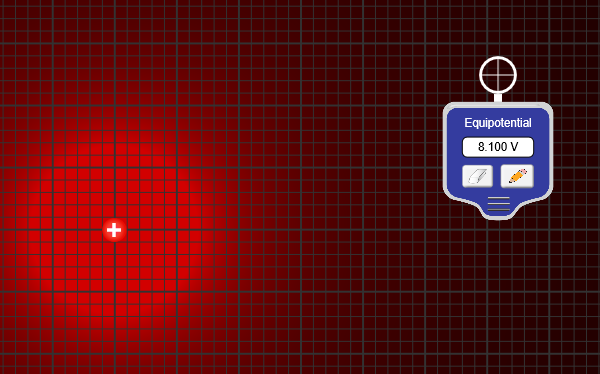